Bellwork 10/15
We will not have written bellwork this week; however, you need to be prepared to discuss what we’re working on. This week is a short week, Friday is a teacher work day. 
Please be prepared to answer: What is the new unit we’re moving on to this week?

Please make sure you have your notebook and your history book.

Last call for test correction sheets! If they aren’t in the inbox by the end of the day, they will not be accepted.
Bellwork 10/16
Remember we have no written bellwork this week.
Please be prepared to discuss some of the things we read yesterday.

Make sure you have a textbook and your notebook.
Unit 2: Canada and the United States
Region: North america
Unit 2: Chapter 3-8 All about Canada and the U.S.
Not all of North America: Region
Latin or Central America in N. America
Geographically: included
Culturally separate
Introducing the region: pages 42-49
Physical Geography
Human Geography
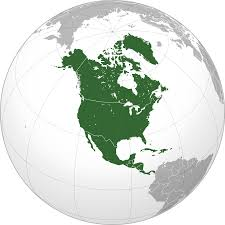 Introducing the Region: Physical Geography
North America = Canada+United States+ Latin America
Boundaries:
North: Arctic Ocean         East: Atlantic Ocean
South: Gulf of Mexico       West: Pacific Ocean

Two Subregions: Canada/Alaska,   48 continental United States
Separated by 49th parallel and St. Lawrence River
Physical Features: Canada and Alaska
Shield: Core of old rock at center of continent
Plains: Flat or gently rolling land
Canadian Shield covers almost ½ of Canada
Rest of landscape is island, lakes, plains, mountains
Great Lakes: World’s largest group of freshwater lakes
Highest Mountain in North America, Mt. Denali (McKinley in the book) elevation 20, 320 ft.
(Mt. Everest is 29, 029 ft.
Mt. Denali (Mt. McKinley)
Named in 1917 after President McKinley
Original Athabaskan name was Denali,
 “The Great One” 
People have been fighting to have it 
officially changed for years.
Ohio blocked the change: 
McKinley’s birthplace
President Obama used Ex. Order 
With Secretary of Interior in 2015
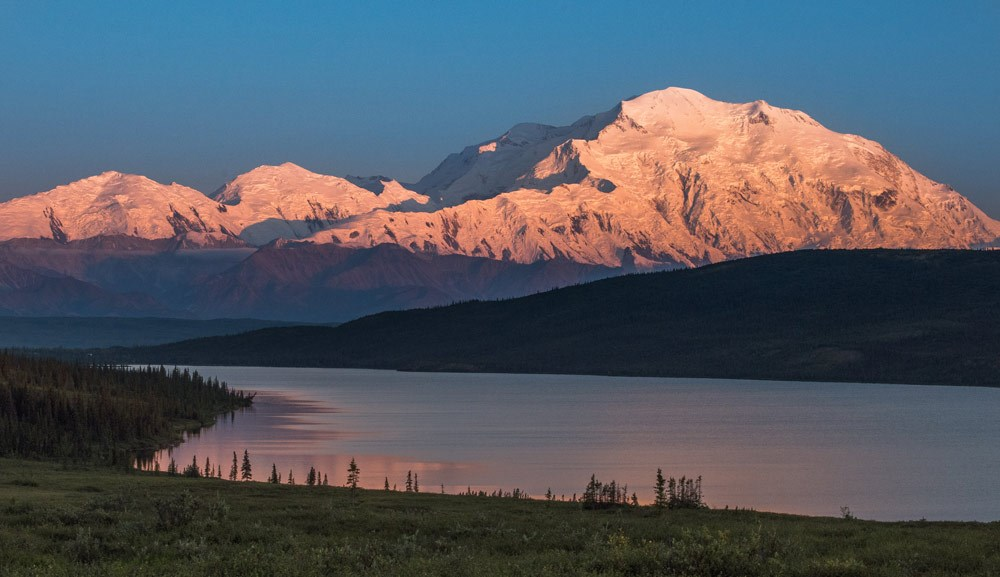 Physical Features: Continental U.S.
Two major mountain ranges: Rockies and Appalachians
Appalachians: East
Rockies: from Alaska to New Mexico
Between mt. ranges: “ Great Plains” for about 2,500 miles
Dry and treeless (remember talking about Dust Bowl?)
Rivers drain down to Mississippi, then to Gulf
Climate and Vegetation: Canada/Alaska
North: tundra and subarctic: long winters and cool, short summers
Treeless, low grasses, moss, scrub
South: warmer summers (still COLD winters)
Southeastern: Mixed forest, trees! 
Great Plains: grass, good farmland; no trees (not enough rain)
West Coast: Marine climate, more rain than snow

Most of Canada and Alaska: Coniferous forest
Bellwork 10/17
Please be prepared to discuss what we read yesterday.

Make sure you have a textbook (pg 45) and your history notebook.
Climate and Vegetation: Continental U.S.
No tundra or subarctic: CONTINENTAL (Not Alaska)

MANY different climate zones: tropical, marine, highland, arid, etc
Same for vegetation: Mixed forest, grasses, swamps, desert scrub, chapparal

Climate Map: page 560  Veg map: page 562
Human Geography
Canada is second largest country in world, but U.S. has 9x the pop.
Both colonized by Europeans 500 years ago
Similar cultural background
Both speak English (Canada also uses French)
History
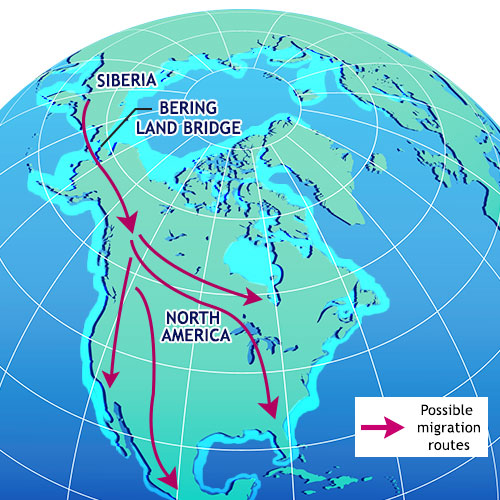 First people: Traveled from Asia to 
Alaska (Bering Land Bridge, boats) over 10,000 
years ago
Settled entire continent, continued moving south
Colonial Period
United States was colonized by Europeans
French and British along East Coast
Spanish: Florida, Texas, California
American Independence: 1783

Canada colonized mostly by French
British won Canada from French in 1763
Canadian Independence: 1931
Modern Era
Canada and U.S. are close allies
Fought together with Europe to help end WWII
A LOT of trade between the two countries; many Canadian-made or United States-made products cross the border
NAFTA in 1994: North American Free Trade Agreement
Some people think it created more jobs and opportunity, some argue it contributes to the loss of jobs in U.S.; wage differences, cheaper to move factories, etc
President Trump is in the process of changing it, to be known as U.S.-Mexico-Canada Agreement, USMCA
10/18
Please be prepared to discuss what we read yesterday

You need your history book and your notebook
Population
More than 337 million people between both Canada and U.S.
Not distributed evenly; 80% Urban because of environment (too cold, etc)
Majority = Christian, but there are many other religions represented, including Judaism, Buddhism, Islam and Indigenous religions.
Economic Activity
Both Canada and United States have lots of natural resources
Commercial Farming: plants and livestock
Forestry
Oil/Coal
Metals like gold, nickel, copper, uranium
Trade
Manufacturing
Bellwork 10/22
Start a new bellwork for the week.
Why did we use an iceberg to discuss culture last week?

Make sure you have the culture sheet from Friday.

Housekeeping: I will be gone tomorrow for a training, fyi.
Bellwork 10/23
How did you do on the mental map from yesterday?
Was there anything about this that surprised you? (things you could/could not remember, locations, how it looked, etc?)

When you are finished, please get out your mapping lab and a textbook.

Challenge 1 and 2 should be done by the end of class.
If you finish early, you could move on to Challenge 3 or read a library book, or work on other homework.
Bellwork 10/24
How did it go with the sub yesterday?
How far did you get on the mapping lab yesterday?

Please get out the mapping lab and a textbook.


Reminder: Due date is Friday!
Any questions for completing Challenge 3?
Bellwork 10/25
What information that you have learned about Canada and the United States has surprised you the most?

Please get out the mapping lab and a textbook.
FYI: we need to add in a page to our mapping lab (we are not taking any OUT). Please take out the staples. 


Goal for today: Finish Challenge 3 and Challenge 4.  If you don’t get this far, you need to take it home for homework!
Bellwork 10/26
What patterns do you notice about where people live, and why? (EQ for this section)

Please give me some (respectful, constructive) feedback about the mapping lab. It is required, but I could change how we do it another year.  Try for one positive thing and one thing you might change.
Please get out your mapping lab and your textbook. 
Remember this is due today! Unless I have already talked to you, it needs to be turned in by the end of class.
Locations
Google Earth
Location A
New Jersey
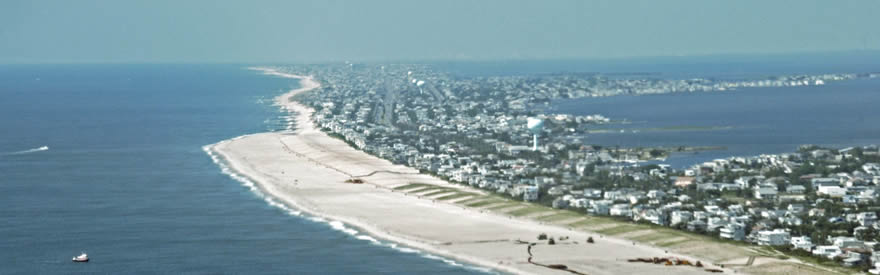 Location B: Baffin Island, Canada
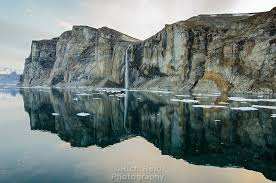 Location C: Alaskan Gulf
Chapter 3: Next slide
Chapter 3: Settlement Patterns and Ways of Life in Canada
People live very differently in different regions of Canada
Plural Society: Many Canadians come from different countries and cultures
Five Regions
Atlantic
Core
Prairie
Pacific
Northern
Three “Founding Peoples”
1) Native Americans: Traveled over land bridge
2) French, early 1600s
3) English, 1800s. Followed by immigrants from all over
Lots of traditions, languages, cultures
Large Area, Small population
Ecumene: area well suited for permanent settlement by people
Much of Canada is beyond the ecumene: most of Canada’s population lives close to U.S. border
Five Regions of Canada
Regions are then divided into smaller land: Provinces
Atlantic: Atlantic coast. Consists of Newfoundland, New Brunswick, Prince Edward Island, Nova Scotia
Core: Eastern Canada, North of Great Lakes. Ontario and Quebec
Prairie: Central plains. Includes Manitoba, Saskatchewan, Alberta
Pacific: Pacific Coast. Province of British Columbia
Northern: To the north of the rest of the provinces, into Arctic Ocean. Yukon, Northwest, Nunavut:
 “Our Land”: homeland for Inuit people
Pages 56-61
These pages discuss each region, and cover the topics of:
Settlement patterns: Who lives where?
Who speaks what?
Having Fun in the Cold: Climate
Traditions and Needs
How people make a living

Please use the provided packet to take notes on this section individually or with partners.
Ecumene: an area that is ideal for humans to live there
Climates found outside the ecumene are either too hot or too cold for people to live there comfortably.
Hard for crops to grow, for example
Physical Features like mountains, desert, swamp can also be too challenging to live in
People can adapt to living in extreme environments outside the ecumene